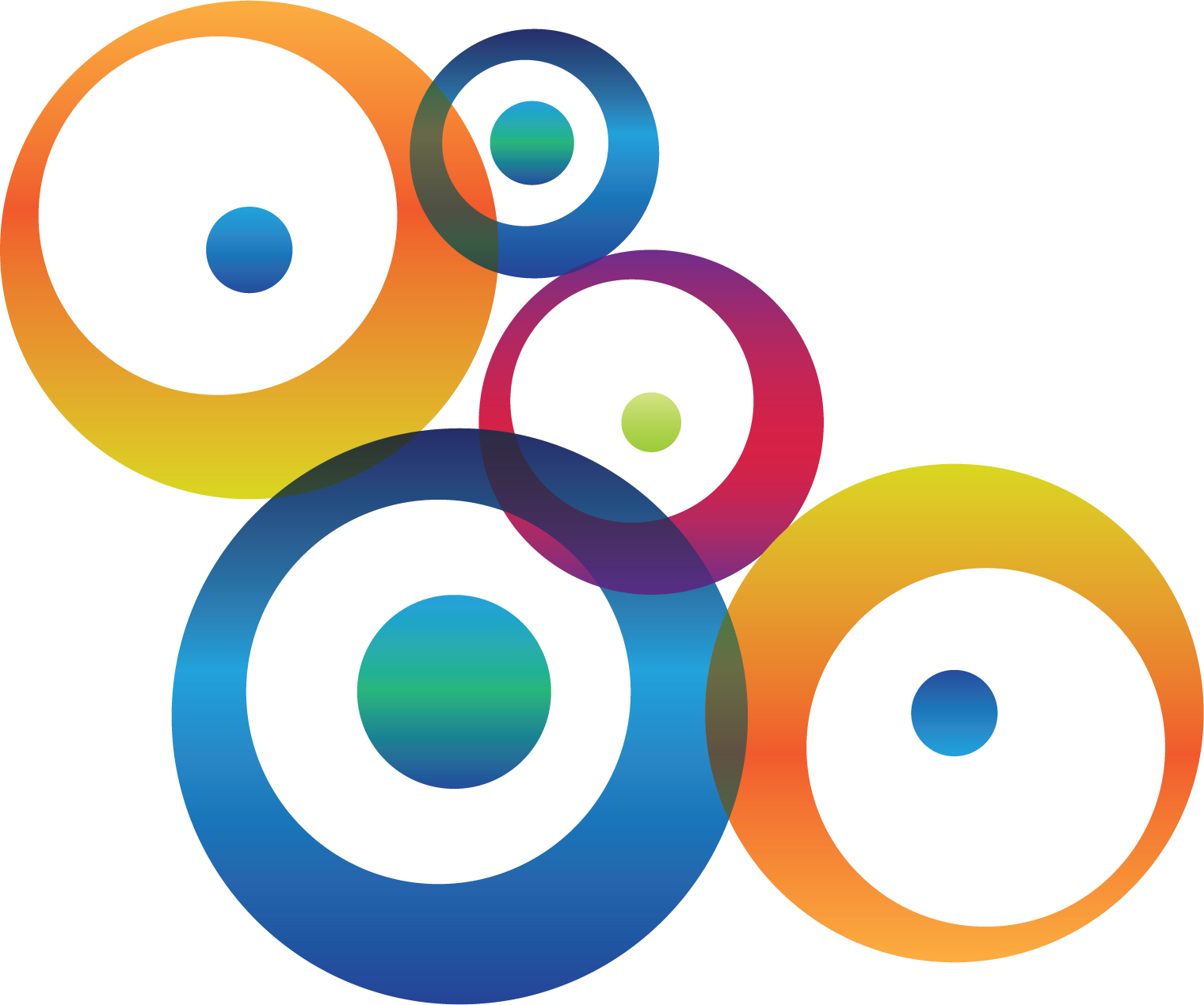 Add your project/institution logo
GEPs are necessary because…/
GEP helped us with/to…/
Thanks to GEP we/our institution…/
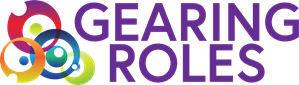 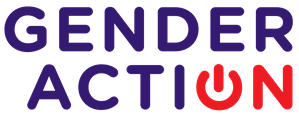 #GEPs #HorizonEU